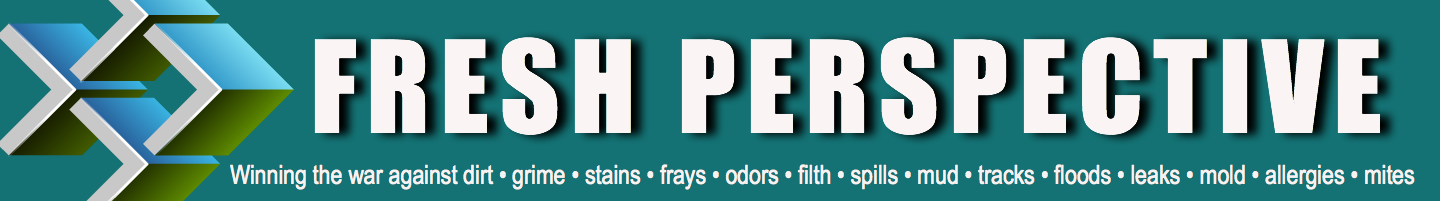 Until Help Arrives
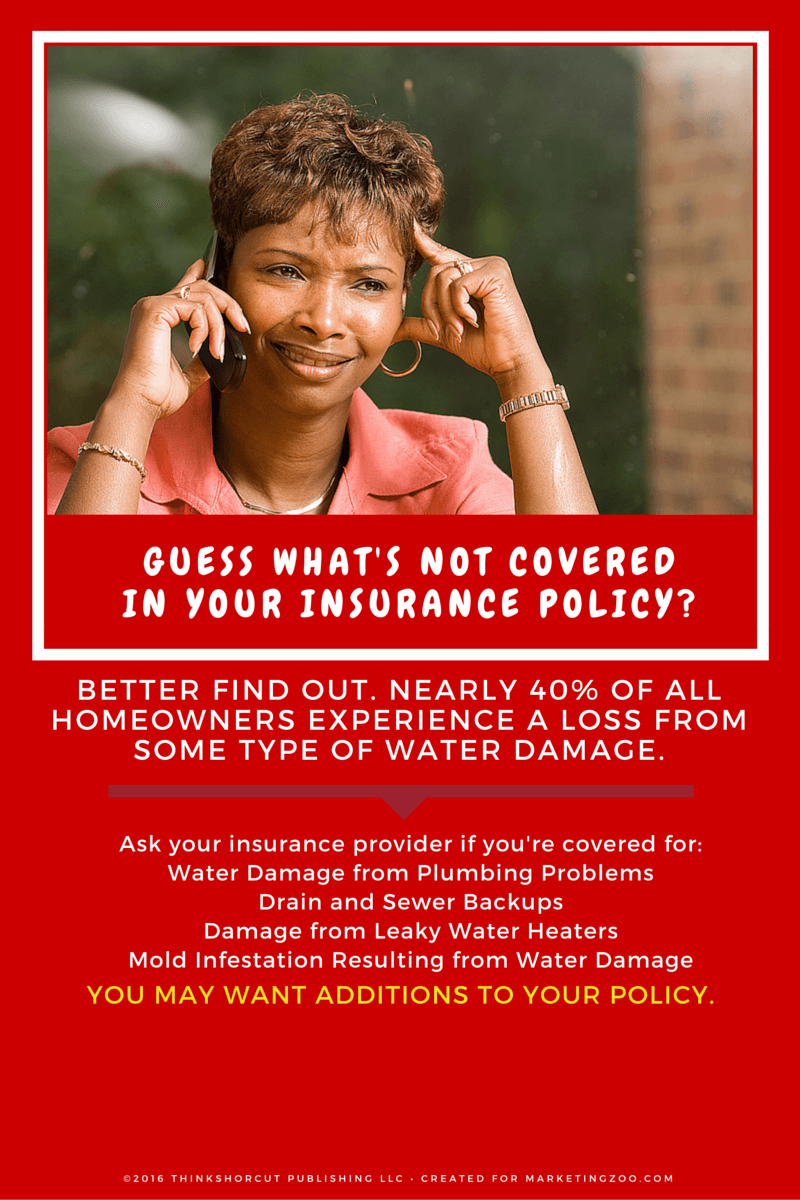 There are many steps you can take as a responsible homeowner when flooding occurs in your home, whether from an overflowing toilet or a failed sump pump.
 
First of all, keep it safe. Do not do anything that can cause physical harm to yourself or your family, which can mean working in areas with electricity that have water damage issues.
 
Pick things up. When water intrudes, picking up smaller items and placing them out of harm’s way is important. 
 
For objects you value, normally smaller items, and can get to without danger to yourself, start wiping them off and getting them dry. Although your water damage pro will handle the final cleaning and restoring of valuable objects, you can do much to help the process.  
 
Some materials are sensitive, and need special attention. These can include wood furniture, fabrics, upholstery, rugs, art and other valuable items. If you can remove these from flooded areas and wipe them off and allow them to dry, you might assist the drying and restoration process. Especially pick up and allow to hang in a safe place items such as valuable rugs.
 
As a general rule, get things up off the floor. These would be especially larger, more valuable items, such as sofas, chairs, tables, etc. Most water damage situations are just a few inches deep, so putting these items up could be possible and very helpful to preserve their value. But if not, don’t worry… your water damage pro (who is no doubt now on the way) can handle it.
He has special wood or foam blocks or other items to do the job to protect your furniture and larger items.

But no matter what, don’t delay in doing what is best: Calling your water damage pro!
Short & Simple • © 2016 Thinkshortcut Publishing, LLC • Created by MarketingZoo.com
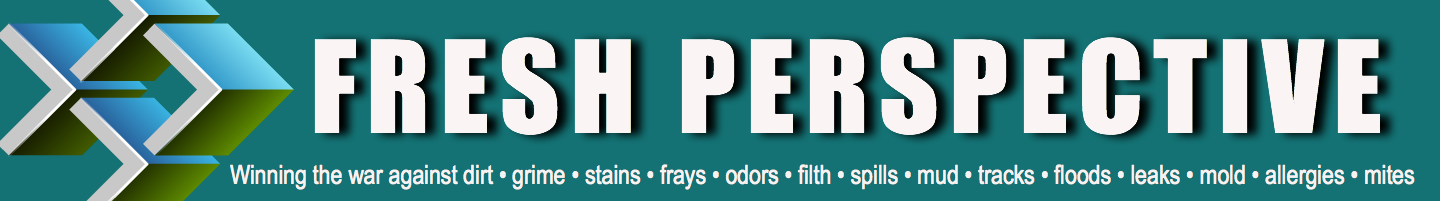 Washing Your Dishes (like a pro!)
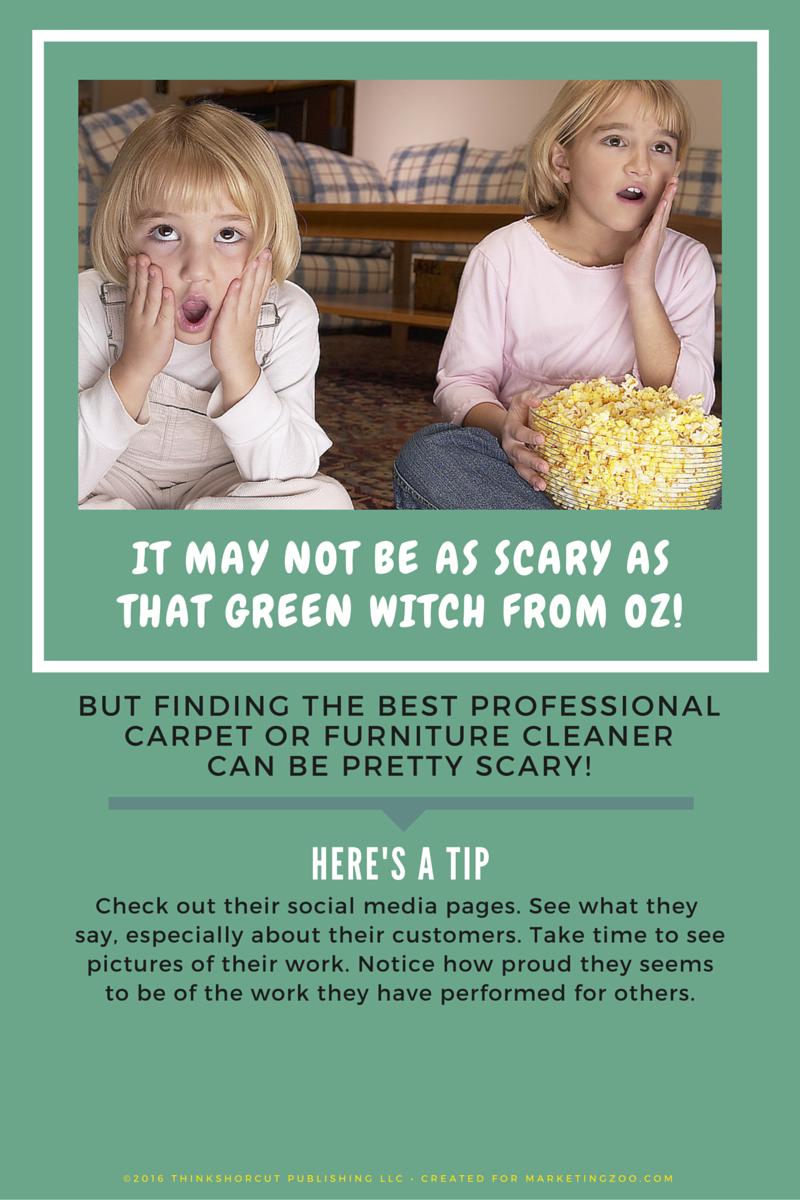 Washing dishes may seem like a pretty easy chore. But many skip a few steps, thinking they can just get it done quickly. Washing dishes is a task that no one really enjoys. 
 
Here are a few tips to consider to make it a little bit easier and also more effective.
 
Scrape it:  When getting ready to wash dishes, you do the obvious. You scrape off the excess. Get rid of all the extra “gunk.” The more you put into the garbage can before going to the sink, the better! This is especially true if you are using a dishwasher.
 
Soak it: Don’t think that cold or even warm water will do the trick. You need hot water. Depending on the dishes, perhaps hotter than your hands can handle. So fill that sink with super-hot water but be sure not to burn yourself. You can protect yourself with high-quality gloves. 
 
Soap it: Be sure to add the appropriate amount of dish detergent. Usually known as a “squirt”. This helps the hot water to penetrate and remove soils. Without getting too technical, what you are doing is reducing surface energy of the dish water, allowing it to get to work better. You are allowing the water to flow, doing its job. 
 
Splash it: When you pull that now-clean dish out of the dishwater, rinse it off and set it aside to dry. When rinsing, if you use soft water, all the better. But if not, consider a special rinse additive to use when you are finishing up the dishes. This helps remove more residue, more hard water minerals and generally ensures a better looking (clean) dish.
Now it’s time to give the dishes some time to recover from the bath you just gave them, and then inspect them to ensure they are really clean. If they are, put them in the cabinet. If not… wash them again!
Short & Simple • © 2016 Thinkshortcut Publishing, LLC • Created by MarketingZoo.com